Архитектурный креатив
Дамаскина Иванна Юрьевна,
учитель ИЗО и технологии




МАОУ гимназия №5
города Тюмени
раскрытие
Креативное мышление
Математическоеграмотность
Синтез

            Процесс

Решение
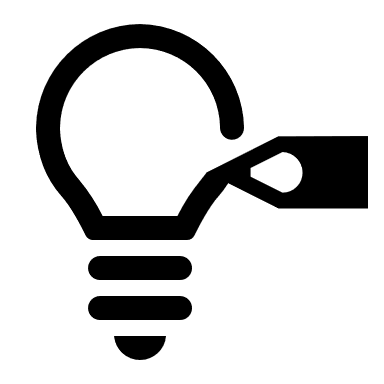 24.03.2024
Архитектурный креатив
2
Если ученик в школе не научился сам ничего творить,то и в жизни он всегда будет только подражать, копировать, так как мало таких, которые бы, научившись копировать, умели сделать самостоятельное приложение этих сведений.
Лев Николаевич Толстой
24.03.2024
Архитектурный креатив
3
Актуально
Одной из актуальных проблем общества является формирование конкурентоспособной личности, готовой не только жить в  меняющихся социальных и экономических условиях, но и активно влиять на существующую действительность, изменяя ее к лучшему. 
В  связи с этим  на первый план выходят определенные требования к такой личности – креативность, активность, социальная ответственность, обладание развитым интеллектом, устойчивая мотивация познавательной деятельности.
24.03.2024
Архитектурный креатив
4
Как совместить изобразительное искусство, технологию, черчение и математику? Как создать рисунок, чертеж, изделие достойного внимания, как ученика, так и преподавателя? Как научиться думать?

Неважно, какой предмет вы преподаете - встроить задачи по развитию креативного мышления и математической грамотности можно практически в любой урок!
Урок ИЗО
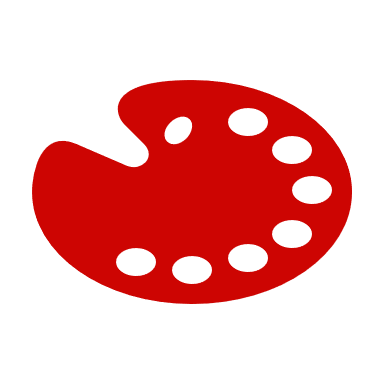 графические и живописные умения и навыки
Поэтому важно уметь совместить различные дисциплины
наблюдение и созерцание
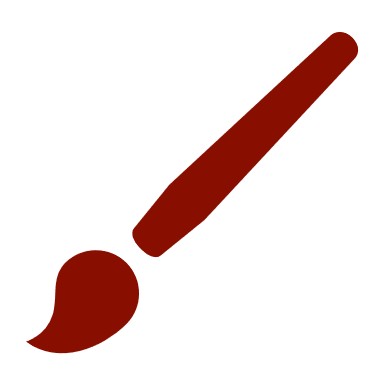 анализирование предметов и явления 
окружающего мира
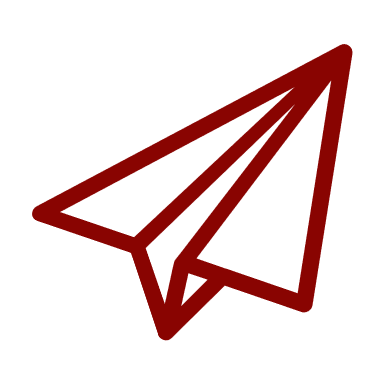 Изобразительное искусство служит  эффективным средством познания действительности, помогает развитию и формированию зрительных восприятий, воображения, пространственных представлений, чувств и других психических процессов.
24.03.2024
Архитектурный креатив
5
КРЕАТИВНОСТЬ
это возможность видеть вещи 
в необычном свете и находить уникальность в решении задач.
ОБЛАСТИ Возможностей
видеть вещи в необычном свете и находить уникальность в решении задач.
Принято считать, что креативность нужна только людям искусства: художникам, писателям, музыкантам. Но без креативности нет прогресса. Люди с творческим мышлением создают новые технологии и системы, методы ведения и инструменты решения разнообразных задач.
24.03.2024
ЗАГОЛОВОК ПРЕЗЕНТАЦИИ
7
мышление
Креативное мышление сочетает в себе  интеллект и воображение, логику и творчество. К характеристикам такого вида мышления можно отнести следующие пункты:
- умение обозначить задачу;
- способность генерировать множество разнообразных    идей по её решению;
- способность углубить идею, дополняя детали;
- способность анализировать и выбирать оптимальные идеи.
Умение видеть нестандартные варианты решения.
24.03.2024
Архитектурный креатив
8
Креативное мышление
Конвергентное мышление
рассуждать определённым логическим образом
выполнять известные, последовательные  действия
ЕСТЬ ПРАВИЛЬНЫЙ ОТВЕТ
Важно развивать в себе как конвергенцию, 
так и дивергенцию.
Дивергентное мышление
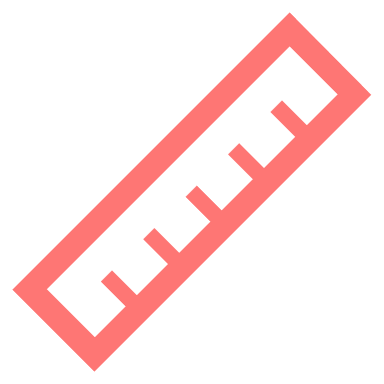 мозговой штурм
разные варианты решений задачи
несколько решений
решение самые оригинальные и несуразные
генерировать идеи, но не решать стоящие перед ним задачи
конвергентное 
дивергентное
24.03.2024
Архитектурный креатив
9
Математическая грамотность
это способность индивидуума проводить математические рассуждения и формулировать, применять, интерпретировать
Математическая грамотностьна творческих уроках
знать плотность бумаги
изучения академического 
рисунка
Важно! применять знания 
полученные в школе в реальной жизни.
урок 
ИЗО
высчитать какой отрез ткани потребуется для пошива юбки
построение простых геометрических тел
начертить развертку
законы линейной перспективы
знать размеры простой фигуры
пропорции
записать размеры и объемы
урок технологии
МГ
Перспективным в плане повышения функциональной грамотности является проектная и исследовательская деятельность.
24.03.2024
Архитектурный креатив
11
«Архитектурный креатив»
творческий проект на синтезе 
ИЗО и математики
ЦЕЛЬ ПРОЕКТА: создать буклет не похожим на другие, следуя логическим цепочкам
Математическая грамотностьЗадачи: - функциональность здания;                - доступность материала;                - сопоставить способом сравнения лучшие стороны заданного                    архитектурного стиля;
               - анализировать рынок.
Креативная грамотностьЗадачи: - увеличить конкурентоспособность;             - выявить сильные уникальные стороны архитектурного стиля;             - суметь подать защиту буклета в выгодном свете.
ОБЪЕДИНИТЬ
УВИДЕТЬ
ПОБЕДИТЬ
24.03.2024
Архитектурный креатив
13
Знакомство с АК
Архитектурный стиль — это совокупность деталей и особенностей сооружения, которые указывают на время его постройки, назначение, историческую ценность, регион, а иногда даже и на автора. Разные стили оперируют разными формами и материалами, отражая изменения моды, верований, владеющих умами идей, технологий. Какие-то стили следуют друг за другом в хронологическом порядке, какие-то развиваются параллельно во времени.

Чаще смена доминирующих стилей происходит постепенно, по мере того как архитекторы воспринимают дух времени и адаптируются к новым идеям.
Архитекторы воспринимают дух времени и адаптируются к новым идеям.
24.03.2024
Архитектурный креатив
14
КАК МЫ ЭТОГО ДОСТИГНЕМ
Коэффициент окупаемости знаний
Просмотреть вспомогательный материал по архитектурным стилям
Визуализация качественной интеллектуальной возможности
Использование мировых тенденций в возможностях дизайна
НИШЕВЫЕ РЫНКИ продукта
Рассмотреть востребованность данного продукта в условиях строительства и землепользования
Вовлечение лучших дизайнеров с передовыми результатами
ЦЕПОЧКИ построения
Формирование индивидуального архитектурного стиля здания с помощью надежных идей
Своевременное предоставление поискового материала для использования в буклете
24.03.2024
Архитектурный креатив
15
ОБЛАСТИ ФОКУСА
Буклет: сложение в один, два, три или четыре раза, либо совсем не мыслимым способом.
Функциональность здания напрямую зависит от архитектурного стиля и наоборот.
Визуализация картинок свободная: синяя ручка, черная ручка, маркеры, фломастеры, цв.карандаши, краски  и др.
24.03.2024
Архитектурный креатив
16
Защита проекта
Мы, группа по разработке Contoso, считаем, что свое дело надо выполнять на 110 %. Используя архитектуру и знания стилей данного проекта, и это помогает организовать и  визуально управлять процессами продажи нашего объекта. Мы процветаем благодаря пониманию, знаниям и отличному креативному коллективу, отвечающему за продукт. Как говорит наш генеральный директор: "Эффективность достигается благодаря активным преобразованиям способа ведения противоречий".
24.03.2024
Архитектурный креатив
17
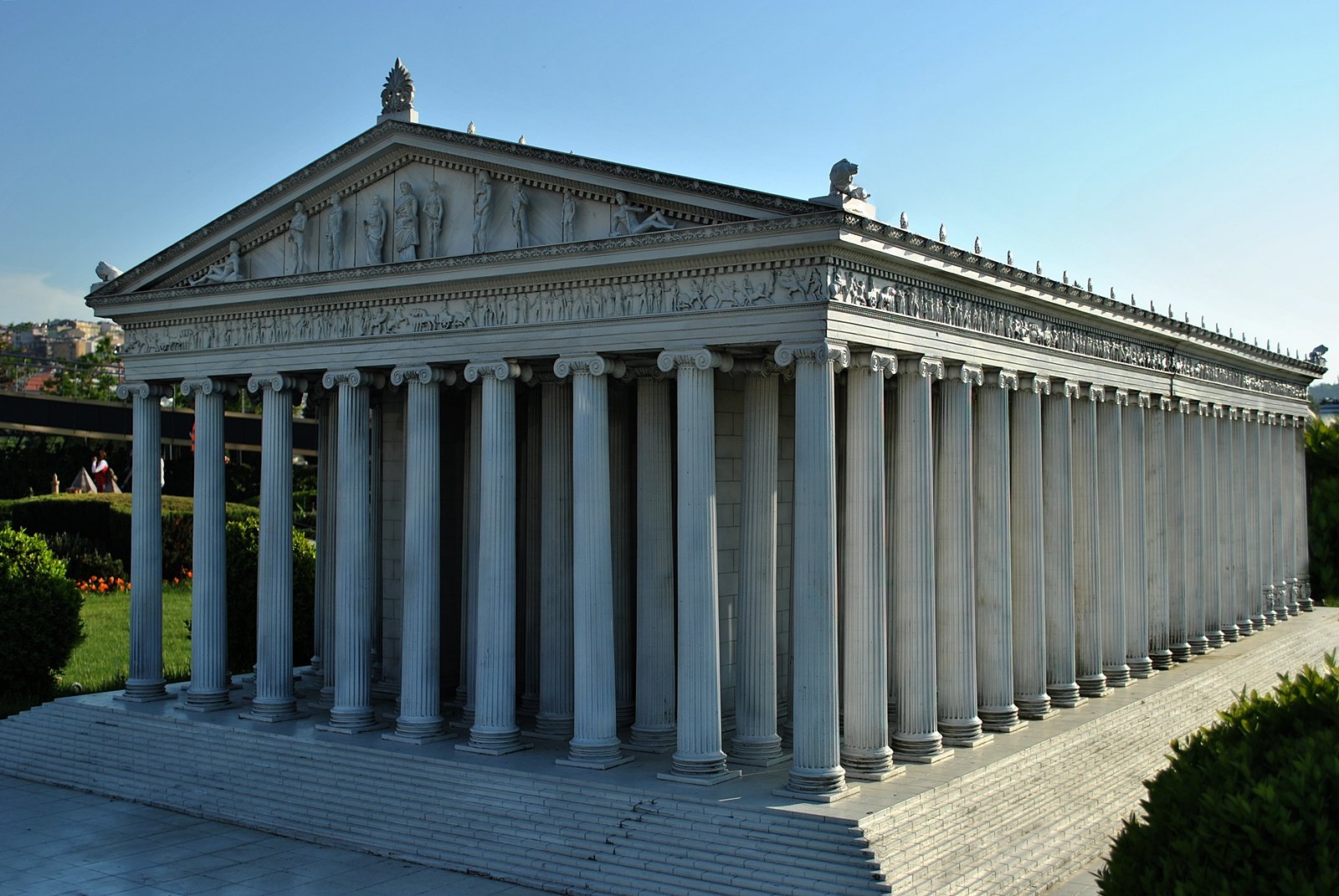 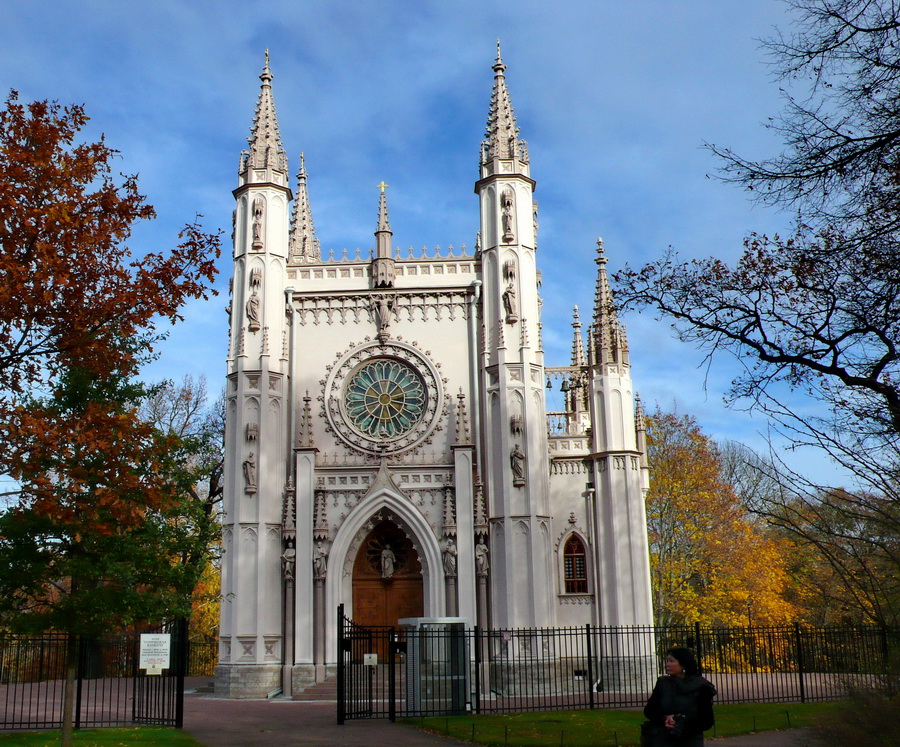 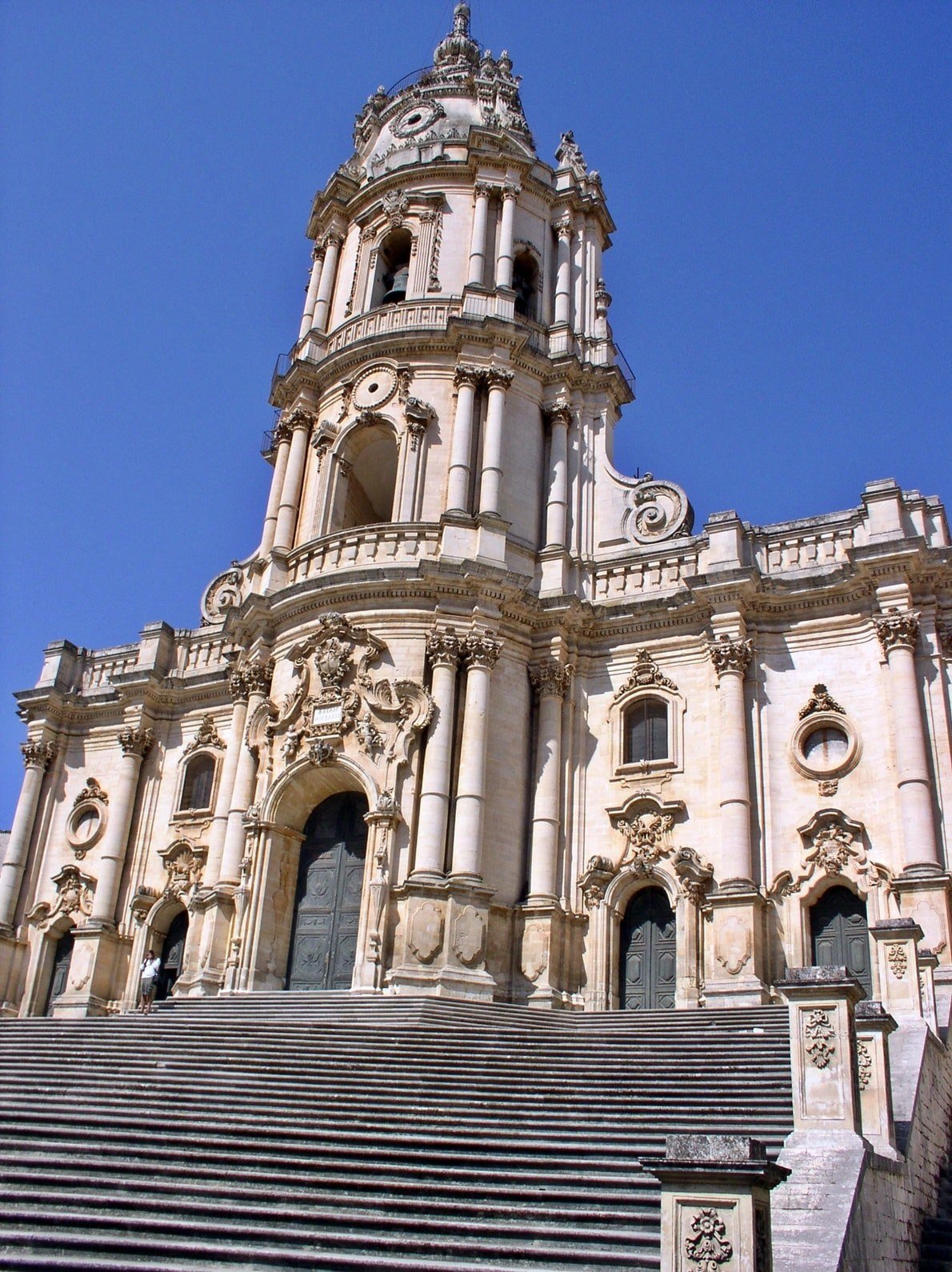 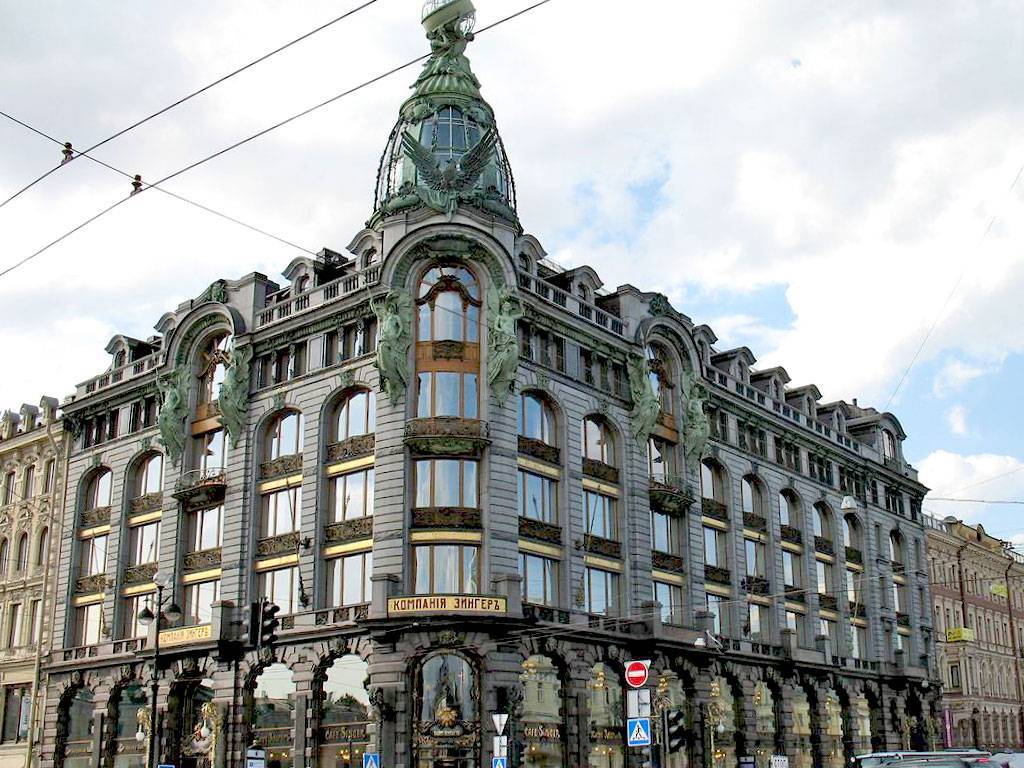 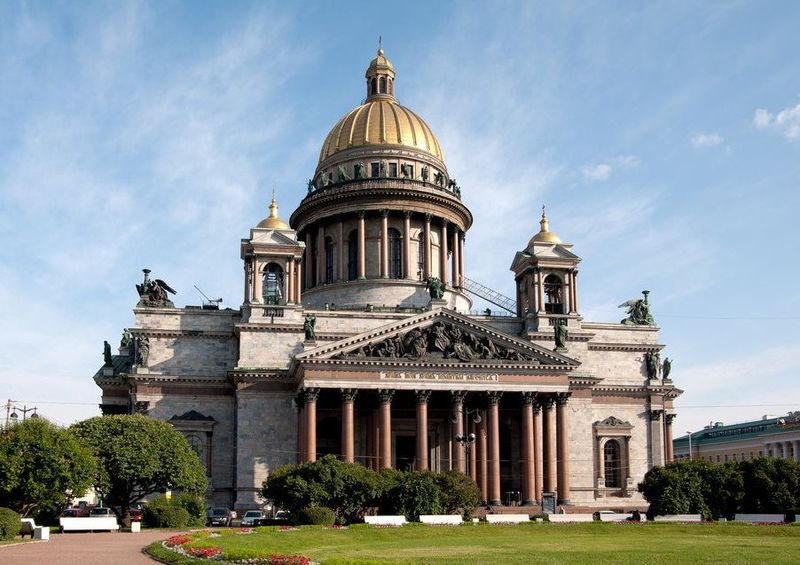 Архитектурные стили
1
2
3
4
5
БАРОККО
Появился в Италии в начале XVII века и постепенно распространился по всей Европе. Своего пика стиль достиг в эпоху высокого барокко, когда его использовали в церквях и дворцах. В период позднего барокко (1675-1750) стиль пришел в Россию
ГОТИКА
Стиль возник в регионе Иль-де-Франс на севере Франции, развившись из романской архитектуры.
Одной из главных инженерных инноваций готической архитектуры стала каркасная система.
АНТИЧНЫЙ
Древнегреческая архитектура появилась на материковой части Греции, Пелопоннесе, островах Эгейского моря и в колониях в Анатолии и Италии.
Главной отличительной чертой служит ордерная система.
КЛАССИЦИЗМ
Стиль развился в архитектуре в эпоху итальянского Возрождения, особенно ярко ранний классицизм представлен в работах и проектах Леона Баттисты Альберти и Филиппо Брунеллески.
МОДЕРН
стиль модерн буквально захватил весь европейский континент, по-разному проявляясь в каждом национальном контексте: в Германии и Австрии он известен как югендстиль или стиль Сецессиона, в Бельгии и Франции — ар-нуво, в Италии — стиль либерти (цветочный стиль)
24.03.2024
Архитектурный креатив
18
ВРЕМЕННАЯ ШКАЛА
24.03.2024
Архитектурный креатив
19
Основные черты готической архитектуры:
остроконечные арки;
нервюрные своды (нервюра — выступающее «ребро» свода);
витражи;
контрфорсы — вертикальная выступающая часть стены или отдельно стоящая опора, соединенная с ней аркбутаном;
аркбутаны — каменные полуарки, соединяющ вертикальную опору со стеной;
пинакли — остроконечные копьевидные башенки, чаще всего располагаются наверху контрфорсов;
вертикализация — все части сооружения стремятся вверх;
богатое убранство — украшенные колоннады, лепнина, статуи святых, башни и шпили, горгульи, гротескные фигуры, которые могут быть фонтанами.
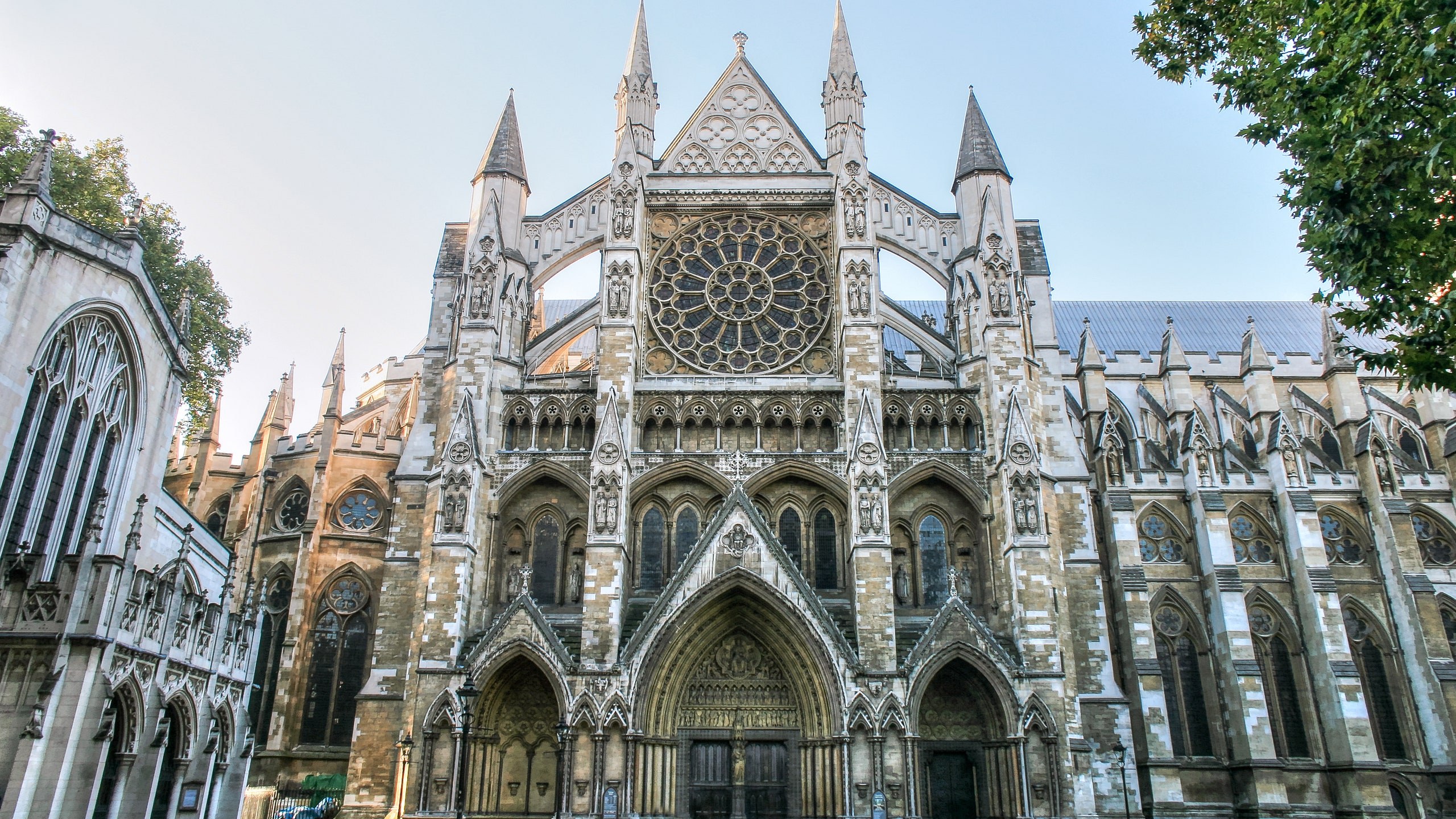 Основные черты древнегреческой архитектуры:
баланс и пропорции;
характерный архитектурный ордер — определенная форма, состав и порядок вертикальных (колонны, пилястры) и горизонтальных (антаблемент) элементов;
использование таких материалов, как мрамор, кирпич и бетон;
колоннады;
стереобаты — 
нижняя часть
храма 
или колоннады,
«цоколь», 
Обычно состоит
из 3 ступеней;
кариатиды;
портик 
с фронтоном.
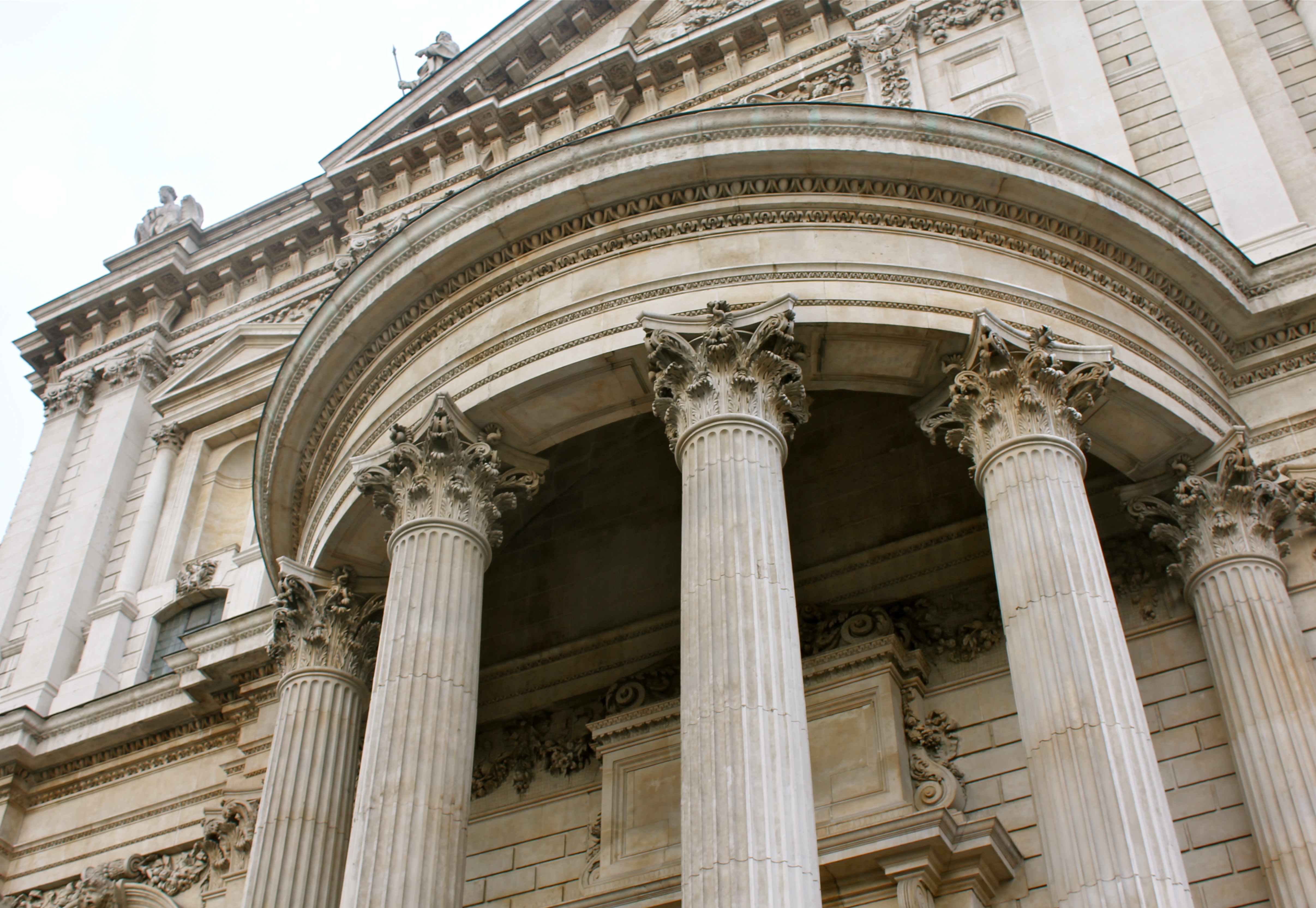 24.03.2024
Архитектурный креатив
20
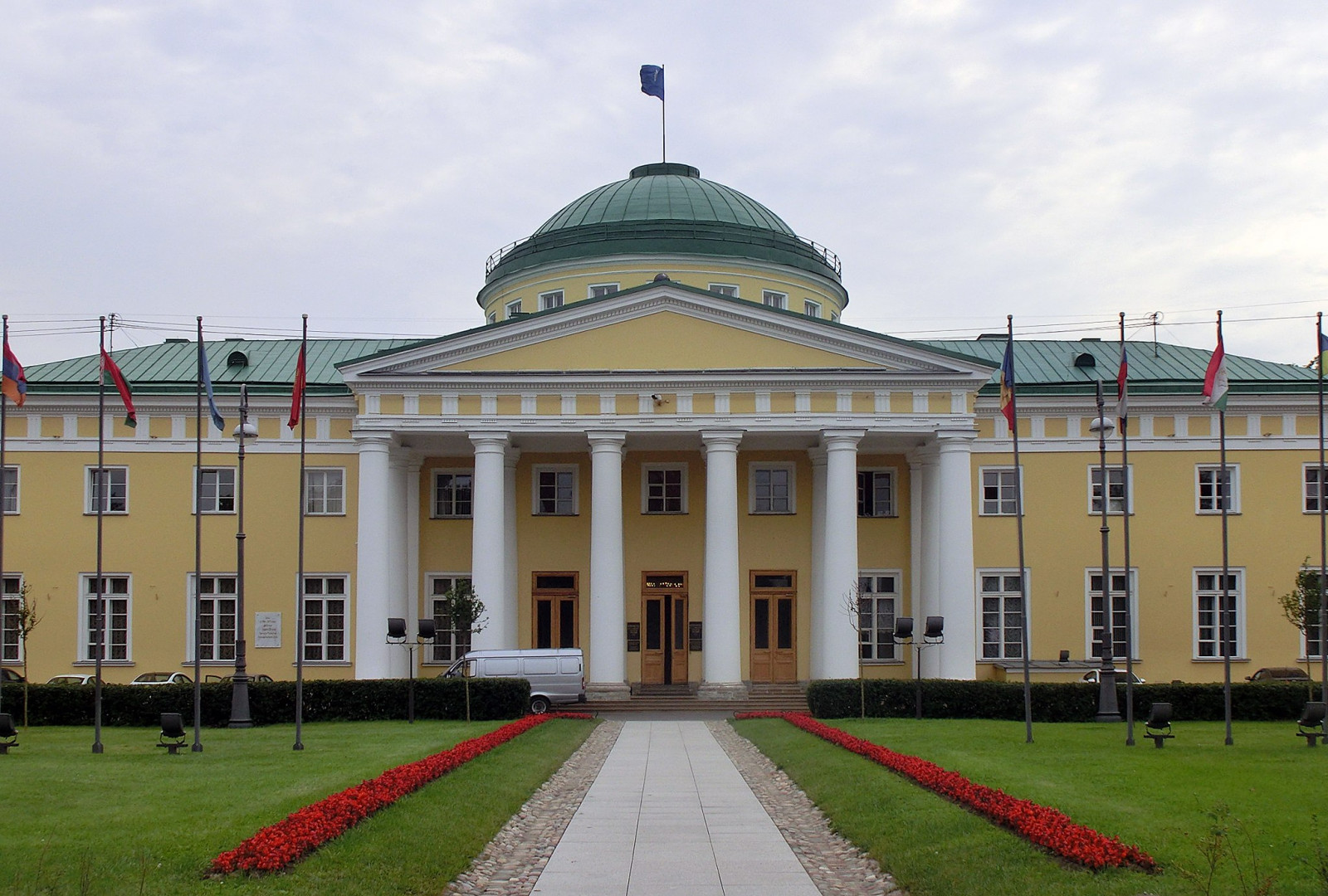 Основные черты архитектуры классицизма:
отличается ясностью и простотой традиционных форм
колоннами, каждая из которых имеет фиксированные пропорции и орнаменты.колонны и окна расположены равномерно;
главный вход выполнен в форме портика и увенчан фронтоном;
прочные строительные материалы;
высокие, от пола окна с мелкой расстекловкой;
пилястровый ордер;
стены лишены декора.
Основные черты архитектуры барокко:
многократное повторение в фасаде здания одних и тех же декоративных приемов;обилие деталей;позолоченная скульптура;яркие цвета;фрагментированные или намеренно неполные 
элементы;использование игры света и тени;ярко расписанные потолки;масштабные фрески;иллюзорные эффекты, 
такие как Тромплей;купола грушевидной 
формы;витые колонны, 
как бы создающие 
иллюзию движения 
вверх.
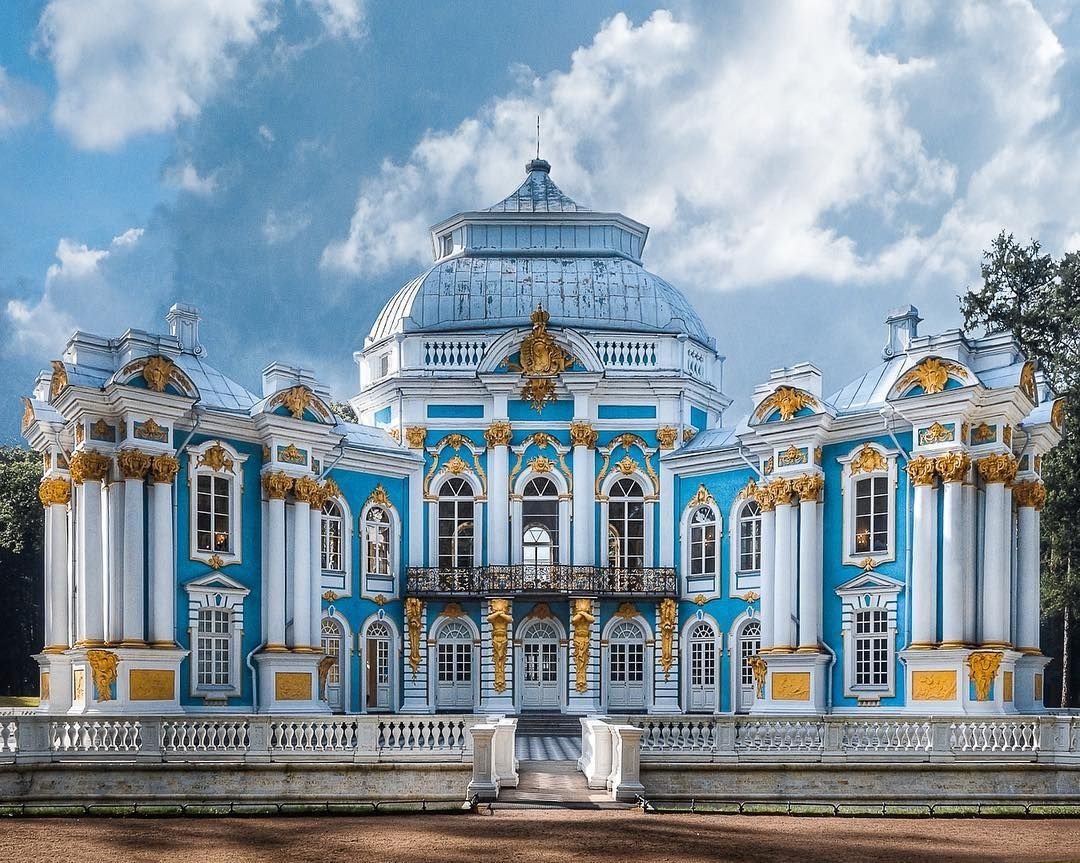 24.03.2024
Архитектурный креатив
21
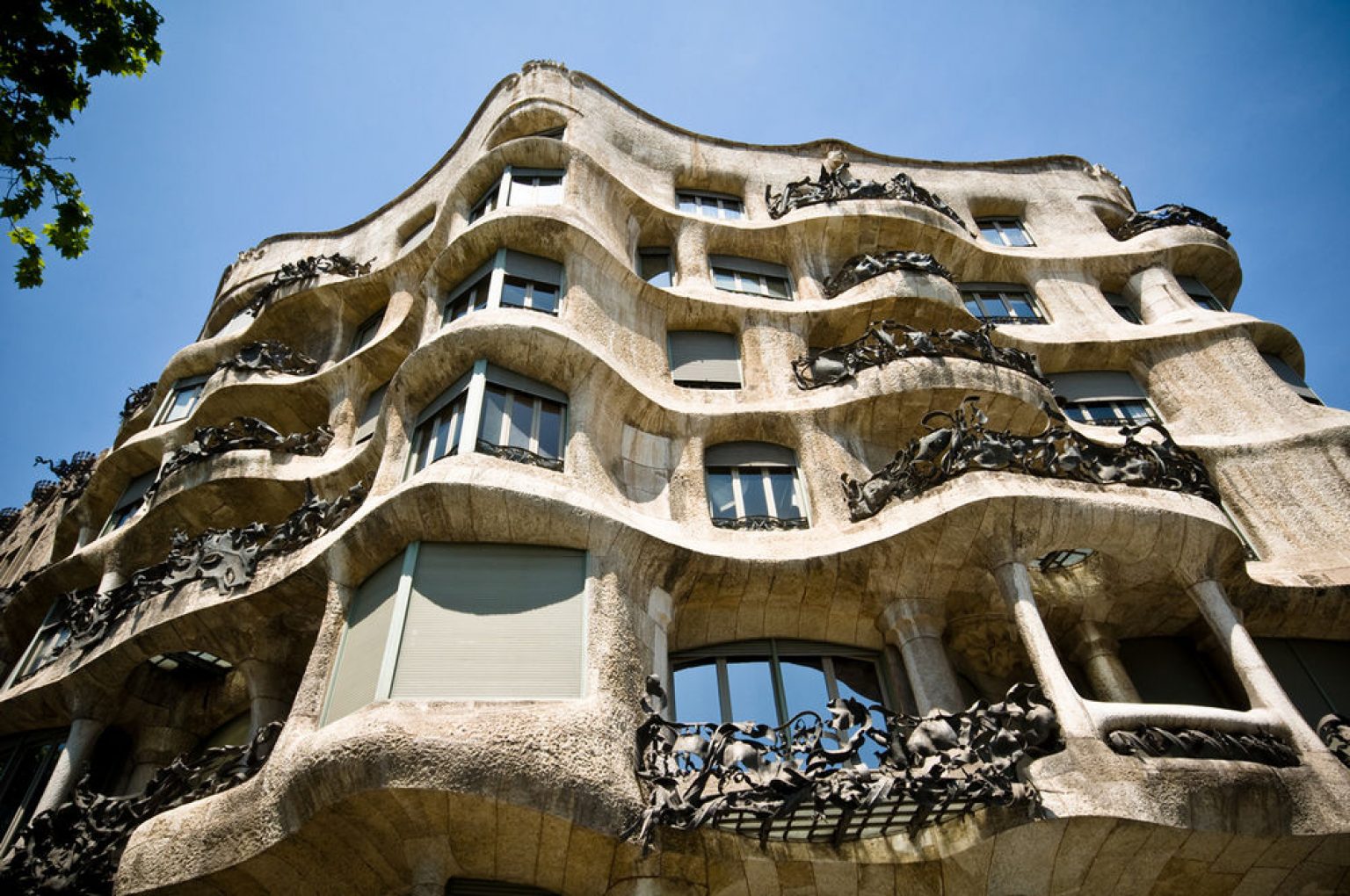 Основные черты архитектуры модерна:природный орнамент;плавные, волнистые, изогнутые линии в декоре фасадов и интерьеров;пастельные, приглушенные оттенки;украшение интерьеров мозаикой, витражами, эмалью;оформление здания — дерево, кованые элементы необычной изогнутой формы;прямоугольные двери и окна, достаточно часто — арочные.
Главное утверждение модерна: искусство и жизнь неразделимы. Природа становится основным источником вдохновения для движения, которое стремилось к полному единству структуры и декора. Модерн характеризуется извилистыми линиями и органическими объемами, часто встречаются флоральные и анималистические мотивы. Ярчайший пример модерна — входы на станцию метро в Париже, спроектированные Эктором Гимаром.
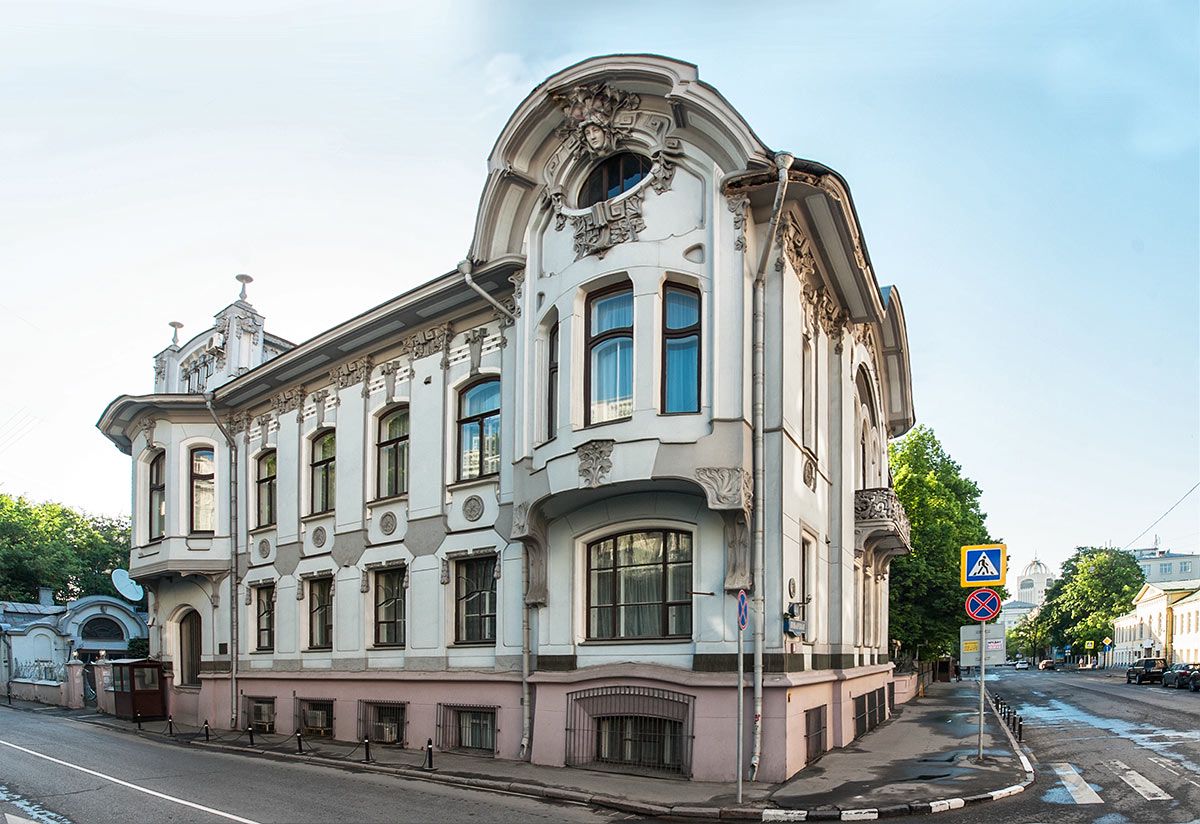 24.03.2024
Архитектурный креатив
22
ЗНАКОМСТВО С работами обучающихся
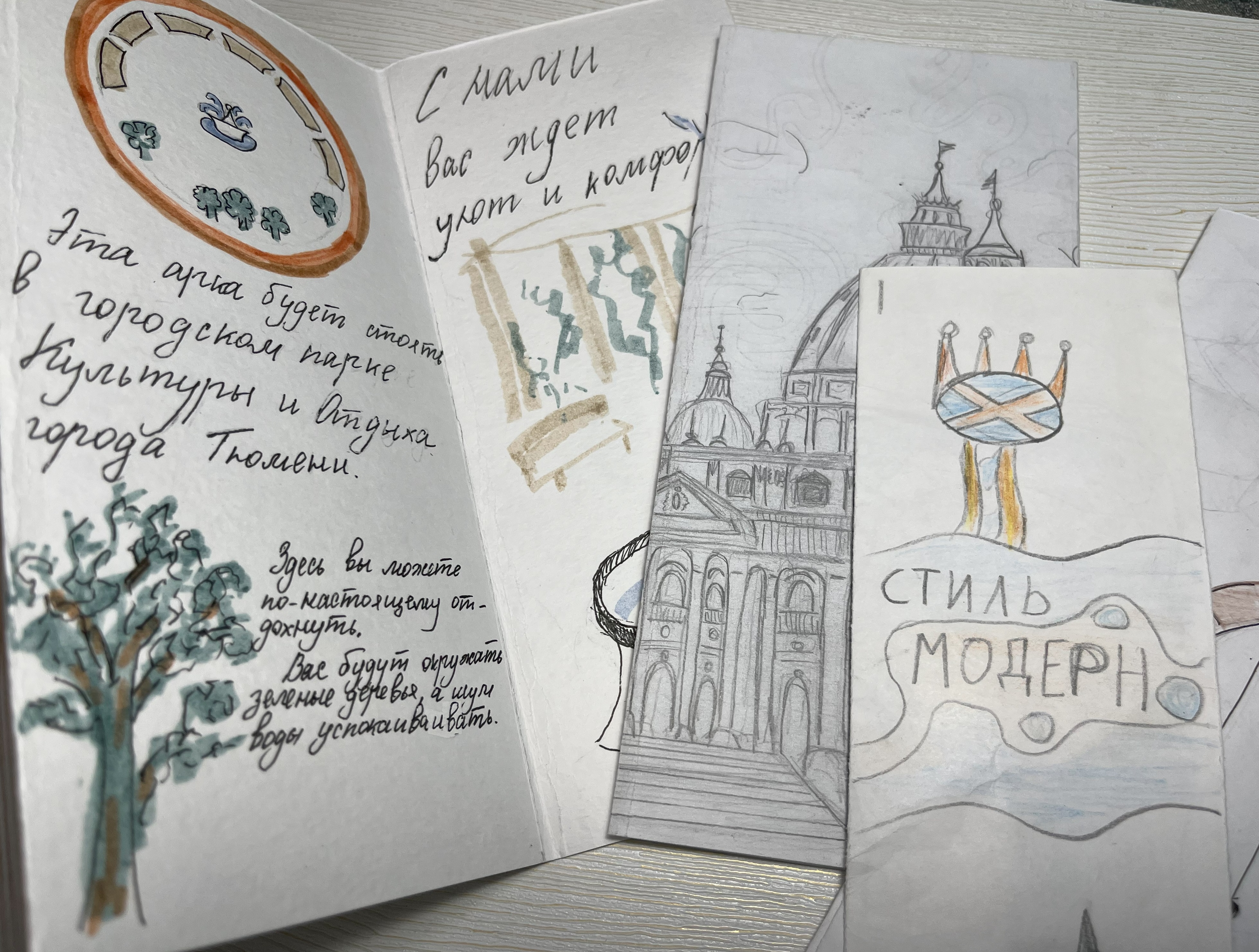 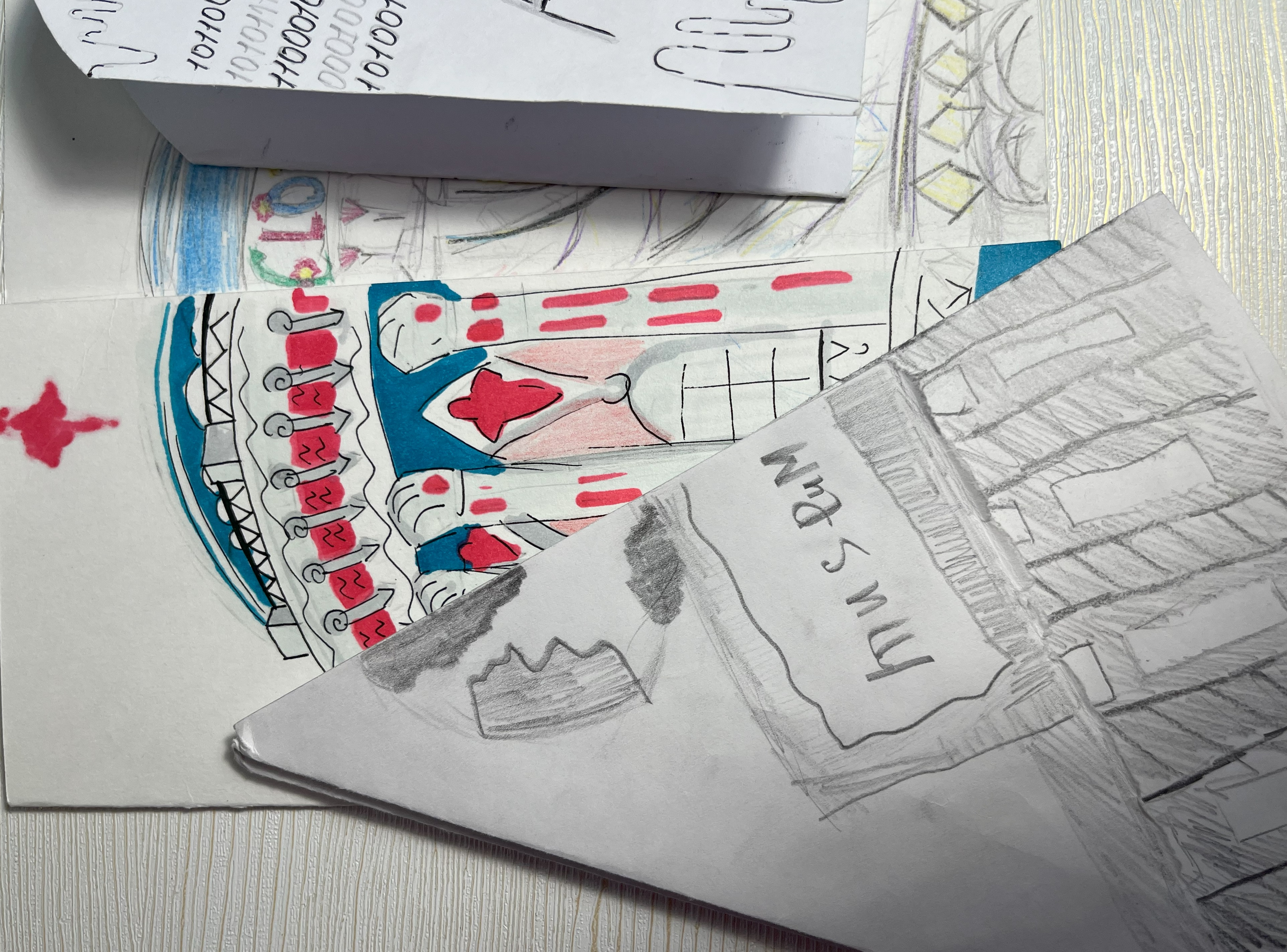 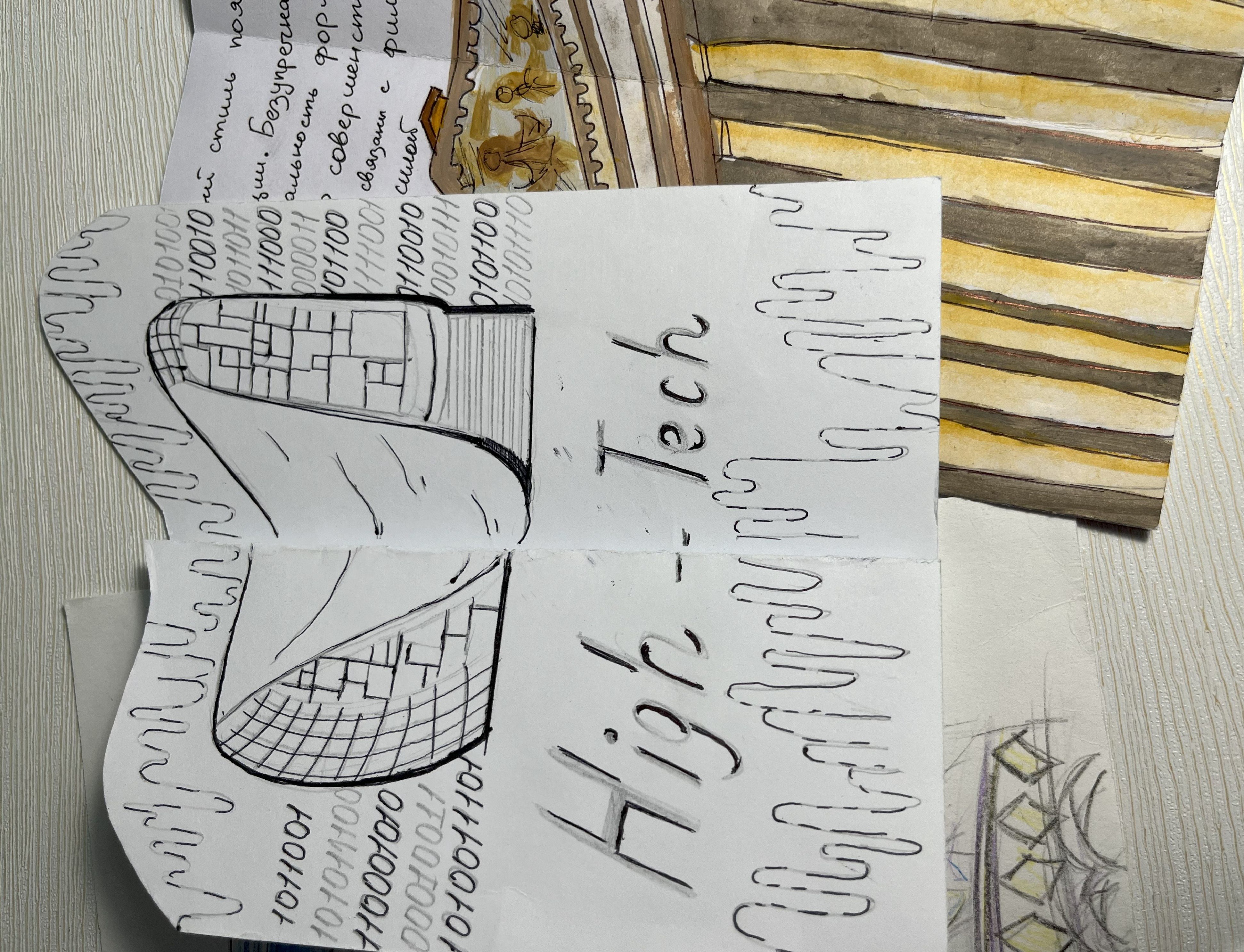 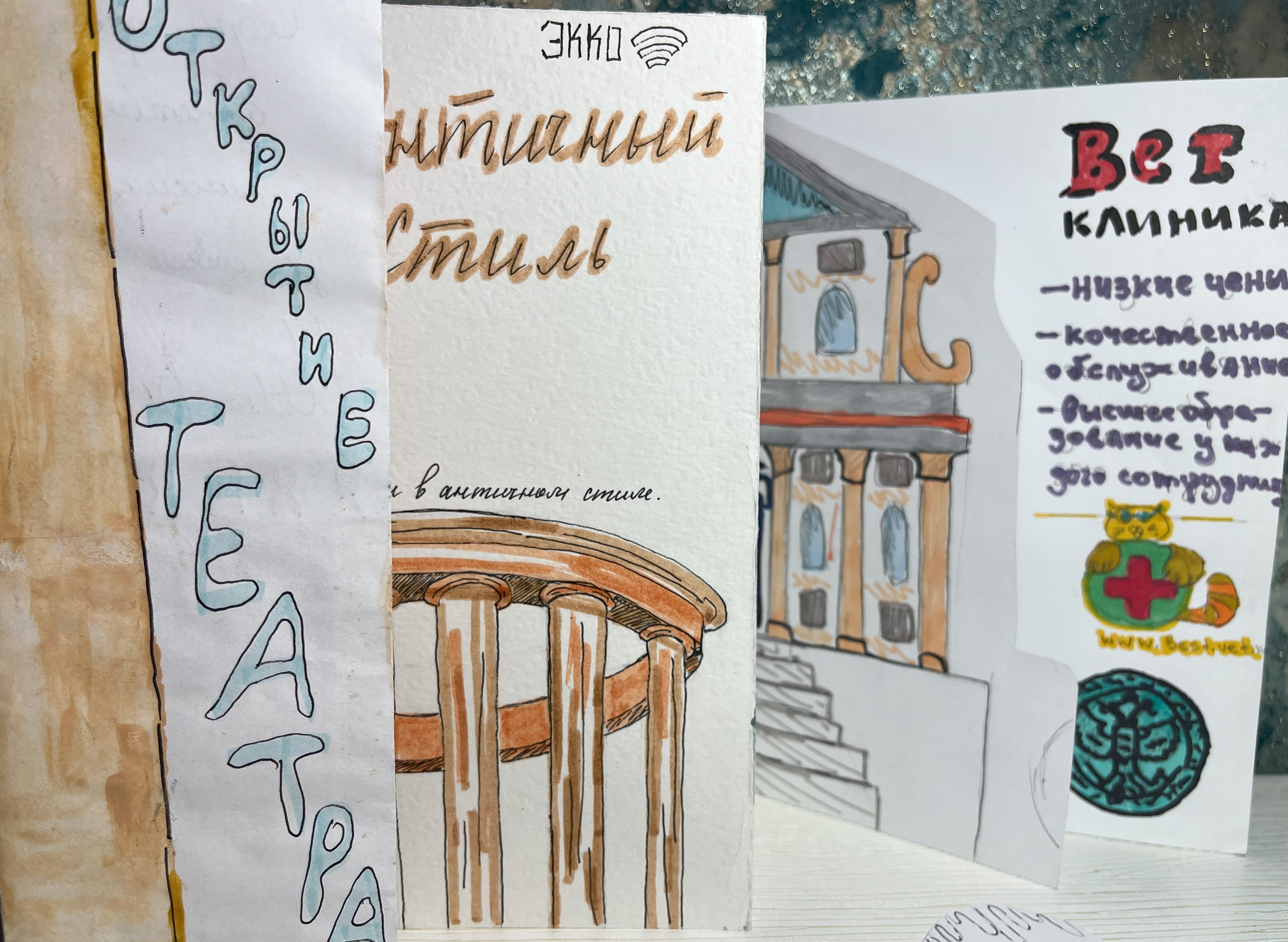 Как видят это они
24.03.2024
Архитектурный креатив
23
СПАСИБО за работу!
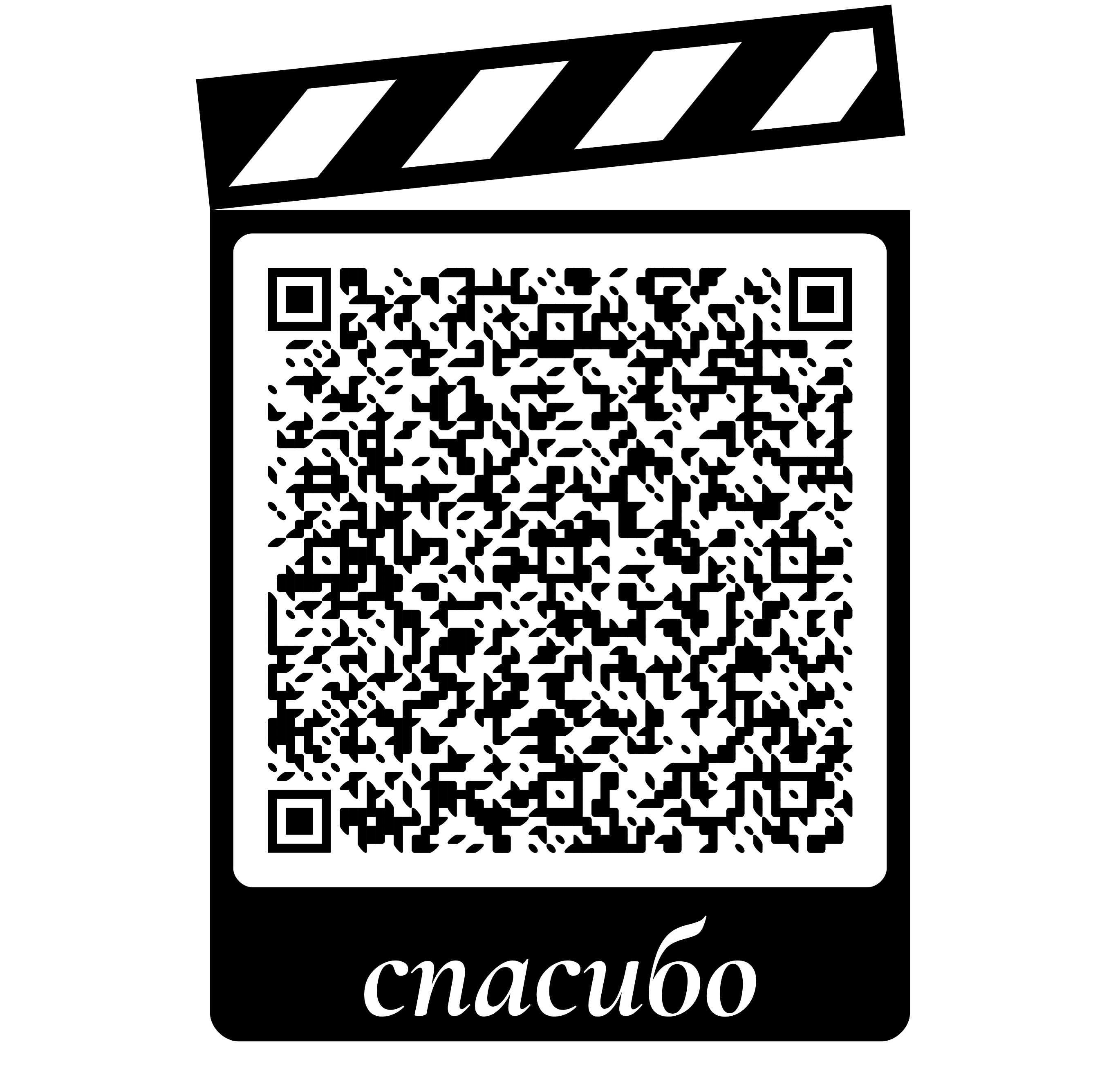